JATWC Tsunami Threat Assessment – Within 7 Hours Travel Time
TSUNAMI – HUNGA TONGA-HUNGA HA'APAI VOLCANO
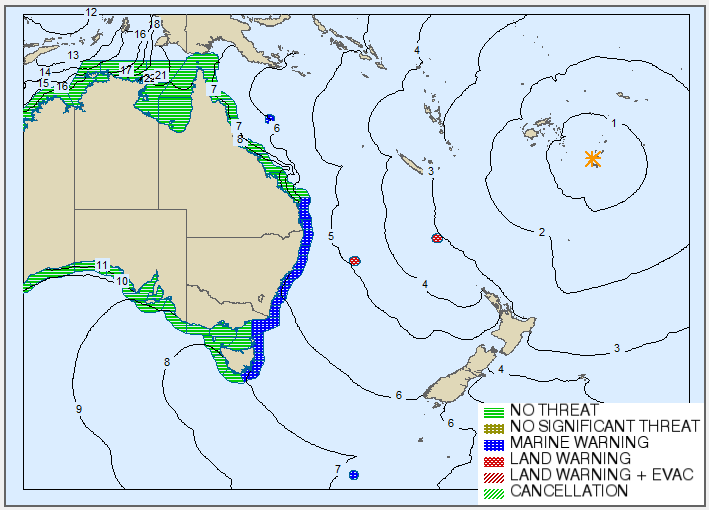 Gold Coast
Norfolk Island
Lord Howe Island
0.05m
0.06m
Macquarie Island
0.11m
0.38m
Norfolk Island – 1.27 m
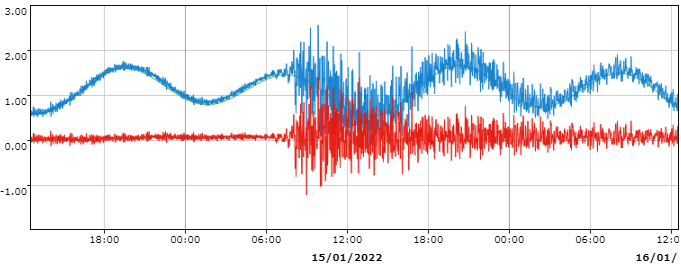 0.03m
0.56m
0.15m
0.17m
0.29m
Gold Coast – 0.82 m
0.01m
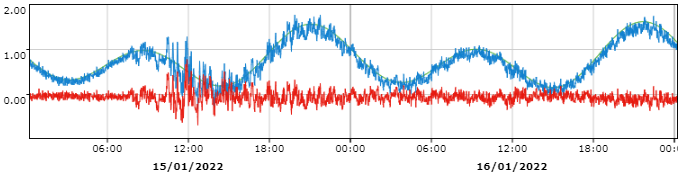 Key Challenges
Initial detection of the volcanic eruption / tsunami and scale of eruption.
Lack of event-specific tsunami modelling.
Lack of a unified sea-level observing tool.